Figure 7. Local average age (left) and metallicity (right) against K-band surface brightness. The average age 〈A〉 and ...
Mon Not R Astron Soc, Volume 312, Issue 3, March 2000, Pages 497–520, https://doi.org/10.1046/j.1365-8711.2000.03138.x
The content of this slide may be subject to copyright: please see the slide notes for details.
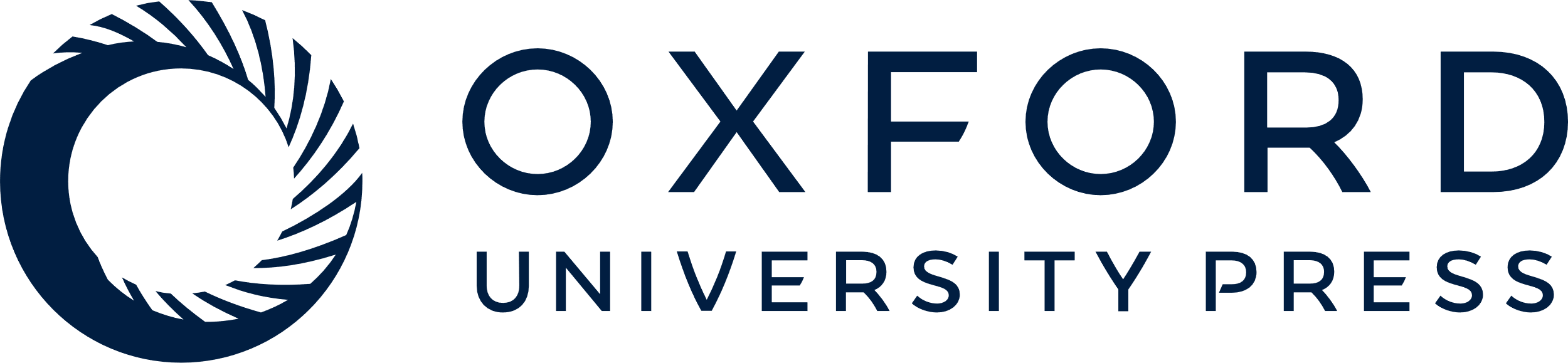 [Speaker Notes: Figure 7. Local average age (left) and metallicity (right) against K-band surface brightness. The average age 〈A〉 and metallicity log10(Z/Z⊙) of each galaxy annulus is shown against the local average K-band surface brightness μK. The galaxies are binned by K-band absolute magnitude: note that this binning clearly shows the magnitude dependence in the local metallicity-surface brightness correlation. The dashed lines are unweighted least-squares fits to the data: the fits and significances are given in Table 1. A significant number of data points have average ages of 11.9 Gyr or metallicities of log10(Z/Z⊙)=−2: these data points fall outside the model grids.


Unless provided in the caption above, the following copyright applies to the content of this slide: © 2000 RAS]